Currículo em tempos de BNCC: o que se espera e o que pode uma reforma curricular?
Currículo: concepções e a natureza do debate


EDM0333 Currículos e Programas
Aula 1
Março/2020
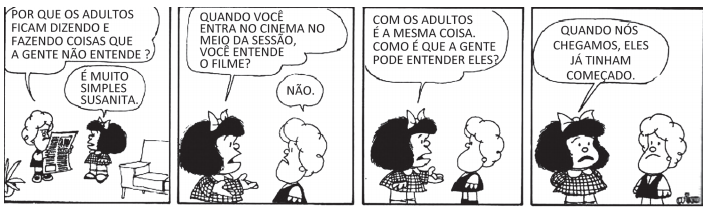 [Speaker Notes: The danger of a single story – 4’17 a 8’23]
Currículo
Confere materialidade ao que se espera da escola: precisa responder à formação almejada socialmente; reúne o que se considera “importante”, “útil” para essa formação
O que é importante?
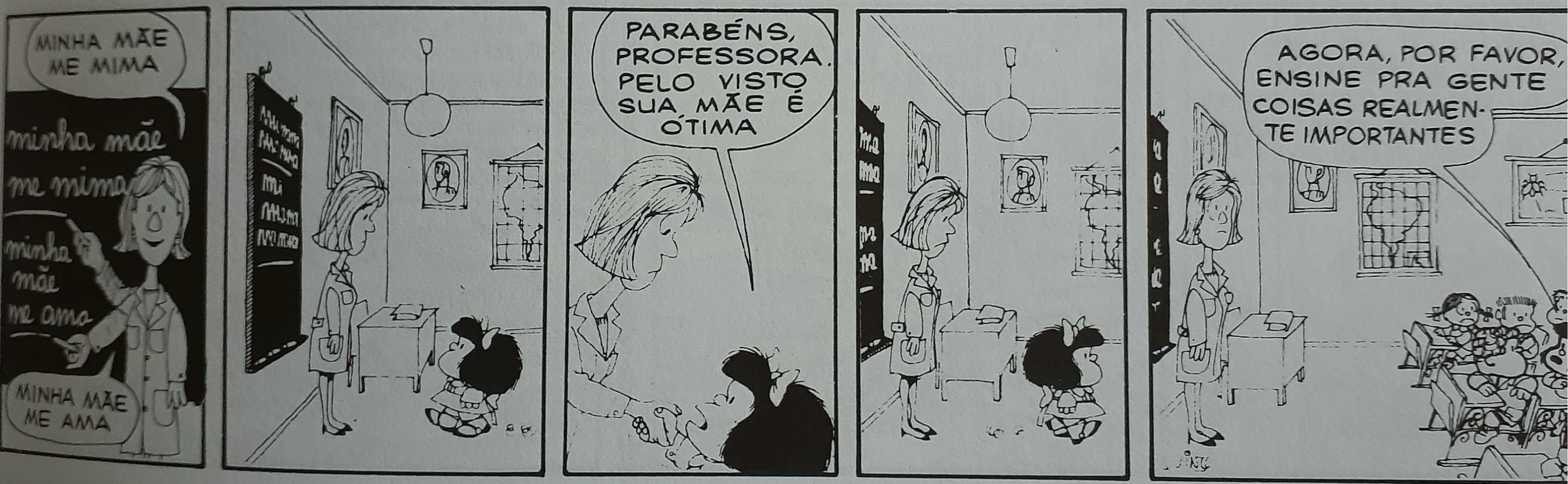 O que é útil?
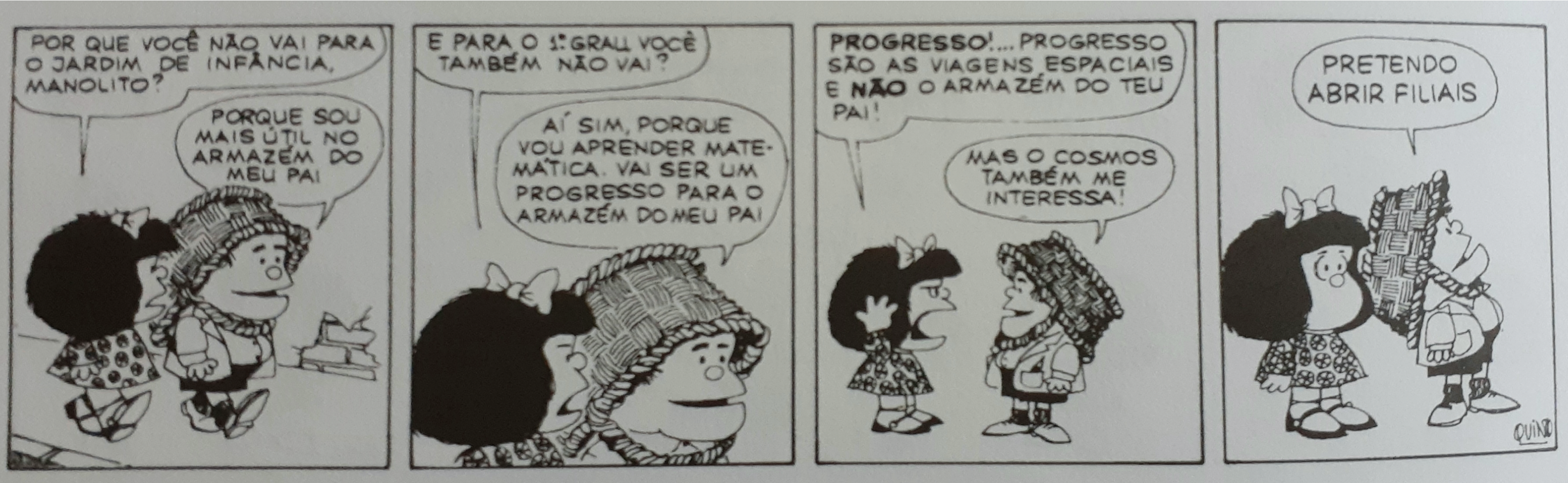 Como definir o currículo?
Duas definições recorrentes: 
os documentos prescritivos
as práticas escolares
Currículo como processo
Muitas dimensões, nas quais ocorrem inúmeras transformações sucessivas (descontextualizações e recontextualizações) que implicam diferentes sujeitos com responsabilidades compartilhadas sobre o seu desenvolvimento
O processo curricular
No âmbito externo à escola: 
Debate curricular, num dado contexto social, político, econômico 
Produção de documentos
Produção de materiais didáticos
Oferta de formação continuada
Avaliações externas
Na escola
Quais as escolhas realizadas na escola que marcam a construção do currículo?
Onde essas escolhas deveriam encontrar sustentação?
Por que as dimensões do interior da escola precisam envolver o coletivo da instituição?
O processo curricular no âmbito interno à escola
Estudo e a discussão das orientações curriculares oficiais
Caracterização dos estudantes e do entorno da escola
Produção dos documentos escolares – centralidade do PPP
Organização dos espaços, tempos e saberes no contexto escolar
O processo curricular no âmbito interno à escola
Escolha de materiais didáticos 
Ações de formação continuada 
Escolhas de forma e conteúdo das aulas pelos professores
Construção de processos avaliativos 
Reflexões sobre os resultados das avaliações dos estudantes (internas e externas) e busca por apoios pedagógicos
Articulação com o território etc.
referências
GIMENO SACRISTÁN, J. O Currículo: uma reflexão sobre a prática. Porto Alegre: Artmed, 2000.
MOREIRA, A. F. B., CANDAU, V. Indagações sobre o currículo. Currículo, conhecimento e cultura. Brasília: MEC, SEB, 2007.